HR-infonetwerk
Jasmine Choua
Team HR-klant
13/12/2022
Agenda
Welkom en afspraken
Nieuw Vlaams Mensenrechteninstituut (VMRI)
Vernieuwde klokkenluidersregeling
Welzijnswet rond evacueren, EHBO en brandbestrijding
Coachende cultuur versterken: nieuwe raamovereenkomsten coaching
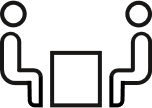 Vragen?
HR-agenda vooruitzicht
HRBP-netwerk
18 
jan
HR-infonetwerk
24 jan
HR-infonetwerk
14
feb
HR-infonetwerk
7
mrt
OO-netwerk
13
mrt
Spelregels
De PPT-presentatie komt op de webpagina van dit netwerk: 
https://www.vlaanderen.be/informatie-voor-hr-professionals/agenda/hr-infonetwerk/13-12-2022
Vragen stel je via de chat
Schakel je camera en micro uit. Blijft je beeld/klank haperen: ga even uit de vergadering en log terug in
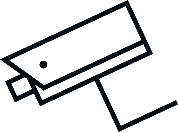 De vergadering wordt opgenomen en de opname is deze middag 
beschikbaar op:
https://www.vlaanderen.be/informatie-voor-hr-professionals/agenda/hr-infonetwerk/13-12-2022
[Speaker Notes: Zichtbaar voor aanvang van vergadering]
Nieuw Vlaams Mensenrechten-instituut (VMRI)
Charlotte Desiron
Agentschap Binnenlands Bestuur
13/12/2022
VMRI start op 15 maart 2023
Doel: beschermen en bevorderen van mensenrechten in Vlaanderen

Opdrachten 
Beleid en sectoren adviseren over mensenrechten 
Uitvoeren van onafhankelijke studies en onderzoeken  
Informeren en sensibiliseren over mensenrechten 
Eerstelijnsbijstand van burgers en bemiddeling 

Iedere burger kan bij het VMRI terecht met klachten rond mensenrechten en discriminatie
[Speaker Notes: Benoemen dat dit de opvolger van Unia is en dat de samenwerking tussen Vlaanderen en Unia ten einde loopt op 15 maart 2023. Om de bescherming van mensenrechten te garanderen in Vlaanderen, moet daarom het mensenrechteninstituut op 16 maart up and running zijn.]
Gezocht: multidisciplinair transitieteam
Communicatieverantwoordelijke 

HR-verantwoordelijke 

Jurist (2) 

Office manager 

Klachtenbehandelaar-bemiddelaar (8)
[Speaker Notes: Benoemen dat dit de opvolger van Unia is en dat de samenwerking tussen Vlaanderen en Unia ten einde loopt op 15 maart 2023. Om de bescherming van mensenrechten te garanderen in Vlaanderen, moet daarom het mensenrechteninstituut op 16 maart up and running zijn.]
Praktisch
Vereenvoudigde terbeschikkingstelling van 8 maanden (start op 16 januari 2023) 

Loonkosten gedragen door ABB 

Toestemming van leidinggevende noodzakelijk 

Meer weten: online infosessie morgen van 11 – 12 uur
We vragen jullie hulp
Verspreid de vacatures binnen je entiteit en spreek collega’s met een interessant profiel aan

Alle vacatures zijn te vinden op Werken voor Vlaanderen


BEDANKT!

Vragen? HR-ABB@vlaanderen.be
Vernieuwde klokkenluidersregeling
Helena De Clercq
Agentschap Overheidspersoneel
13/12/2022
Vooraf
Europese klokkenluidersrichtlijn > omzetting in het Bestuursdecreet 
Eigen accenten in Vlaanderen: ruimer qua regelgeving waarover de melding kan gaan
= alle inbreuken op wetgeving die in Vlaanderen van toepassing is

Werkgroep op niveau van de Vlaamse overheid:
Coördinatie: DKBuZa
Overige leden: Audit Vlaanderen, ABB, AgO, Vlaamse Ombudsdienst, (VVSG)
Definities/begrippen in de nieuwe regeling
Klokkenluider: elke persoon die in het kader van een werkrelatie informatie verkreeg over inbreuken
Inbreuk (≠ klacht): een handeling of nalatigheid die onrechtmatig is en het doel of de toepassing van regelgeving ondermijnt
Bescherming: anoniem melden mogelijk en dubbele bescherming tegen represailles:​ van rechtswege en op aanvraag (Vlaamse Ombudsdienst)
De regeling in een notendop: meldingskanalen
Intern
De lijnmanager (delegeerbaar)
Audit Vlaanderen
Extern
Vlaamse Ombudsdienst
Openbaar maken
[Speaker Notes: Info voor melders die per brief melden:
“Als je je schriftelijke melding per brief wil versturen, dan richt je je brief aan de lijnmanager van de entiteit in kwestie. Je vermeldt duidelijk op de omslag aan welke lijnmanager en welke entiteit je de brief wil richten. Je stuurt je brief naar volgend postadres en vermeldt ook duidelijk op de omslag dat de brief vertrouwelijk is, door het woord “vertrouwelijk” zichtbaar te noteren.
Hendrik ConsciencegebouwKoning Albert II-Laan 15 bus 2001210 Sint-Joost-ten-Node
De brief wordt door de centrale postkamer niet geopend, dus evenmin ingescand, maar wordt op een beveiligde manier rechtstreeks aan de lijnmanager in kwestie bezorgd of aan de persoon waaraan deze de opdracht gedelegeerd heeft. Als er geen lijnmanager vermeld is, wordt de brief op dezelfde manier bezorgd aan Audit Vlaanderen.”]
De regeling in een notendop: procedure
Hoe melden?
Telefonisch, schriftelijk (brief of mail) of tijdens een fysieke ontmoeting
Recht op een verslag
Registratie van gegevens (beveiliging) en lijnmanager geeft melding door aan Audit Vlaanderen
Termijnen:
Ontvangstmelding (7 dagen) 
Informatie over wat er met melding gebeurde (3 maanden)
[Speaker Notes: Info voor melders die per brief melden:
“Als je je schriftelijke melding per brief wil versturen, dan richt je je brief aan de lijnmanager van de entiteit in kwestie. Je vermeldt duidelijk op de omslag aan welke lijnmanager en welke entiteit je de brief wil richten. Je stuurt je brief naar volgend postadres en vermeldt ook duidelijk op de omslag dat de brief vertrouwelijk is, door het woord “vertrouwelijk” zichtbaar te noteren.
Hendrik ConsciencegebouwKoning Albert II-Laan 15 bus 2001210 Sint-Joost-ten-Node
De brief wordt door de centrale postkamer niet geopend, dus evenmin ingescand, maar wordt op een beveiligde manier rechtstreeks aan de lijnmanager in kwestie bezorgd of aan de persoon waaraan deze de opdracht gedelegeerd heeft. Als er geen lijnmanager vermeld is, wordt de brief op dezelfde manier bezorgd aan Audit Vlaanderen.”]
Verdere uitvoering
VPS-wijziging en aanpassing Deontologische Code: 
Bestaande klokkenluidersregeling afstemmen op de regeling in het Bestuursdecreet
Nieuw/aangepast samenwerkingsprotocol met de Vlaamse Ombudsdienst

Centrale webpagina
Informatieverplichting volgens de Europese klokkenluidersrichtlijn
Geeft aan dat bij voorkeur intern gemeld wordt

Ondersteuning van de interne meldingskanalen op VO-niveau
= lijnmanagers 
Registratietool? 

Ondersteuningsaanbod t.a.v. potentiële klokkenluiders
Tevens een verplichting volgens de Europese klokkenluidersrichtlijn – welke dienst?
[Speaker Notes: Info op centrale webpagina:
Art. III.60/9. §1. De Vlaamse overheid publiceert op een afzonderlijke, gemakkelijkherkenbare en toegankelijke pagina van de centrale website de    volgendeinformatie:1° de voorwaarden om in aanmerking te komen voor bescherming tegen represailles ;
2° de elektronische adressen, de postadressen en de telefoonnummers van deinterne en externe meldingskanalen, met de vermelding of ze de telefoongesprekkenen de gesprekken via andere spraaksystemen opneemt;3° de procedures voor meldingen van informatie over inbreuken bij de meldingskanalenen bij instellingen, organen en instanties van de Europese Unie, metinbegrip van:a) de wijze waarop de meldingskanalen de melder kunnen vragen om deinformatie te verduidelijken of bijkomende informatie te verstrekken;b) de termijn voor het geven van feedback;c) de soort en de inhoud van de feedback;4° de informatie over de verwerking van persoonsgegevens;5° de wijze waarop de melding wordt opgevolgd;6° de remedies en procedures voor de bescherming tegen represailles en de beschikbaarheid van vertrouwelijk advies voor personen die overwegen totmelding over te gaan;7° onverminderd artikel III.60/5, een duidelijke toelichting van de voorwaardenwaaronder melders beschermd worden bij het schenden van enige geheimhoudingsregel;8° de contactgegevens van de dienst, vermeld in paragraaf 2;9° de rechten van de betrokken persoon  .De website vermeldt dat melders bij voorkeur intern melden als de inbreukdoeltreffend intern kan worden behandeld en de melder van mening is dat er geenrisico op represailles bestaat.

 Hier wordt in de tekst voor het VP (memorie van toelichting?) over Vlaanderen.be gesproken. 
 “Artikel 15 Paragraaf 1 van dit artikel zet artikel 9/1, g), en 13 van de Klokkenluidersrichtlijn om. De vereiste informatie zal gepubliceerd worden op de centrale website van de Vlaamse overheid en zal overgenomen worden op de websites van elk van de Vlaamse overheidsinstanties, die onder het toepassingsgebied vallen, net als op de website van Audit Vlaanderen. De centrale website wordt al als volgt gedefinieerd in artikel I.4, 6°, van het Bestuursdecreet: “het webplatform Vlaanderen.be” en wordt al op meerdere plaatsen in het Bestuursdecreet ingezet als informatiekanaal”
 
Voorwaarden voor bescherming:“Om bescherming op grond van deze richtlijn te genieten, moeten melders, in het licht van de omstandigheden en de informatie waarover zij ten tijde van de melding beschikken, redelijke gronden hebben om aan te nemen dat de door hen gemelde zaken op waarheid berusten.”]
De rol van HR
Wat is de meerwaarde van HR?
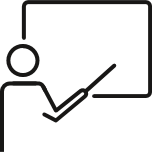 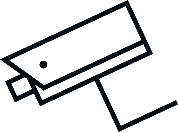 Opvolgen dat melders geen slachtoffer worden van represailles
Ondersteuning bieden bij de formele delegatie van de rol van intern meldpunt
[Speaker Notes: opvolgen dat melders geen slachtoffer worden van represailles in de ruime zin van het woord:
zie Bestuursdecreet en VPS
2 soorten bescherming: een nieuwe ruime bescherming én de bestaande op aanvraag via de Vlaamse Ombudsdienst
ondersteuning bieden bij de opmaak van formele delegatie van de rol van intern meldpunt
met aandacht voor de termijnen
met aandacht voor de garanties op vlak van vertrouwelijkheid en bescherming van de identiteit van de melder en van de betrokken personen
laten aanpassen in Wegwijs
mogelijke personen: klachtenmanager, CPI, …]
Meer informatie
vlaanderen.be/klokkenluidersregeling-vlaamse-overheid

vlaanderen.be/intern/personeel/integriteit/procedure-klokkenluidersmelding-diensten-vlaamse-overheid

vlaanderen.be/informatie-voor-leidinggevenden/informatie-voor-topkader/intern-meldpunt-klokkenluidersmeldingen
Sensibilisering brand, EHBO en evacueren: de rol van HR
Vincent Kindt
AGO – GDPB - team accounts
13/12/2022
Sensibilisering brand, EHBO en evacueren: de rol van HR
wettelijke verplichtingen (administratieve diensten)
 bestaande tools en adviezen
 waar zitten hefbomen HR?
 vooruitblik op 2023
Problematiek
"Ik heb het te druk"
 Hybride werken (beschikbaarheid en bereikbaarheid)
 Nieuwe aanpak evacueren (kennen en kunnen)
 Weerstand bij evacueren (willen en zin-geving)
 Doorgeven relevante info naar HFB moet beter (Facilitair gebouwverantwoordelijke bv)
 Nieuwe hardware (bv fietsbatterijen, veel en kleine laders, ...)
 Betere deelname collectieve fora welzijn gebouwniveau
Wettelijke verplichtingen  voor organisaties(vereenvoudigd Welzijnswet)
Erop toezien dat de medewerkers gepast handelen zowel preventief als bij nood: EHBO, de brandbestrijding en evacuatie
Voorzien in specifiek opgeleide medewerkers om elk begin van brand te bestrijden
Voorzien in specifiek opgeleide medewerkers om EHBO te verlenen (hulpverleners)
Voorzien in een adequate evacuatie in afwachting van de hulpdiensten
Bestaande tools en advies (½)
Vlimpers leren
Opnemen evacuatietaak
Iedereen verplicht jaarlijks (VAC's en vaak aanwezig)
Verwachtingen
Alarm? Iedereen helpt evacueren
Advies
Informatie brand en gepast handelen
Laat een brand je niet inhalen (link)
Minstens 1 keer te doorlopen
Bestaande tools en advies (2/2)
Cursus eenvoudige brandbestrijding / op te frissen ifv risico's brand
Raamcontract HFB (via AGO)
Cursus hulpverlener (EHBO) / jaarlijks
Opvolgen, beheren en doorgeven door HR (gebouwverant. VAC's, ...;
EHBO: GDPB ondersteunt
IDEWE (via AGO)
Hefbomen HR: actief en passief
Op individueel niveau 
 Vlimpers-leren, aanspreken tot hulpverlener en tussenkomst brand,...
Waarderen
Op teamniveau
 neem even tijd of de kits te openen, te verkennen
loop even de evacuatieweg in groep
periodiek aandacht geven
Op entiteitsniveau: 
Campagne
sociale controle, voorbeeldfunctie LG,...
toevoegen op functiekaarten
Andere?
Organisatorisch: beheer systematiseren en  optimaliseren (wie, wat, wanneer + aanwezigheid)
 centrale rol AGO?
Blik op 2023
Evacuatieoefeningen (min. 1 per jaar) - MEER?
Communicatie oa EOC's;

Activering welzijnswerkgroepen per gebouw/VAC;
Monitoren gevolgde e-learning opleidingen per entiteit; ook de andere EHBO/brand?
Ontwikkeling evacuatieprocedure in semi-publieke zone en bij evenementen;

Evaluatie van feedback op alles
Meer informatie
https://www.vlaanderen.be/intern/werkplek/kantoor-en-gebouwen/gebouwen/overzicht-gebouwen/volg-de-opleiding-en-voorkom-een-brand

https://www.vlaanderen.be/intern/werkplek/kantoor-en-gebouwen/gebouwen/overzicht-gebouwen/evacuatieprocedure

https://werk.belgie.be/nl/document/codex-boek-iii-titel-3-brandpreventie-op-de-arbeidsplaatsen
Coachende cultuur ontwikkelen in de Vlaamse overheid
Pieter Vissers
Agentschap Overheidspersoneel / team Leiderschap
13/12/2022
Een coachende cultuur is een cultuur waarin coaching de dominante stijl van managen en samenwerken is& waarin de toewijding om de organisatie te verbeteren, verankerd is in een gelijktijdige toewijding om mensen te verbeteren.
Clutterbuck & Megginson, 2005
Instrumenten coachende cultuur
Iedereen coach
Externe coaches
Interne coaches
13/12/2022 │29
Raamcontracten coaching
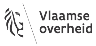 Instrumenten uitgezet inraamovereenkomsten
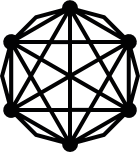 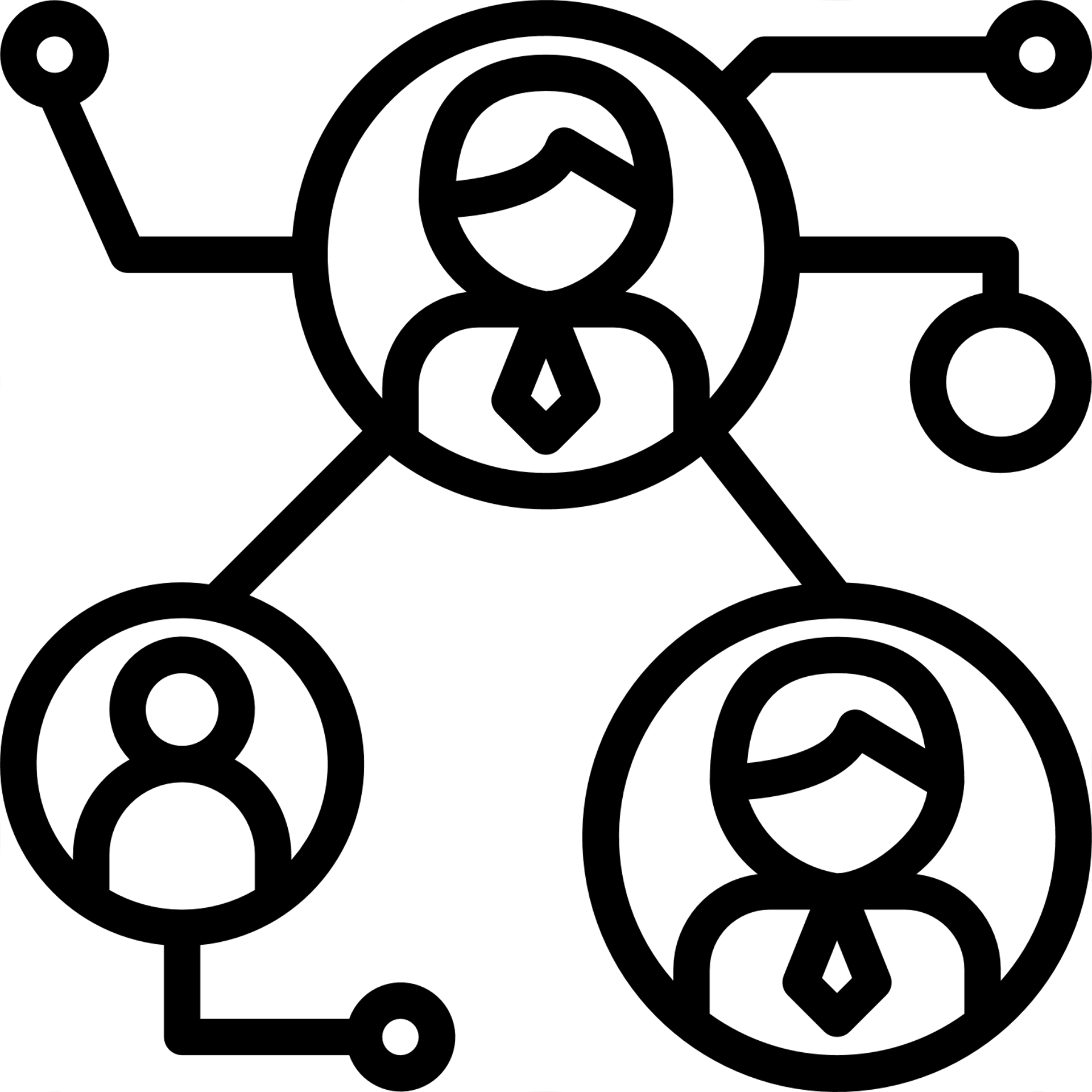 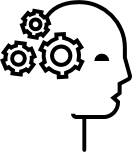 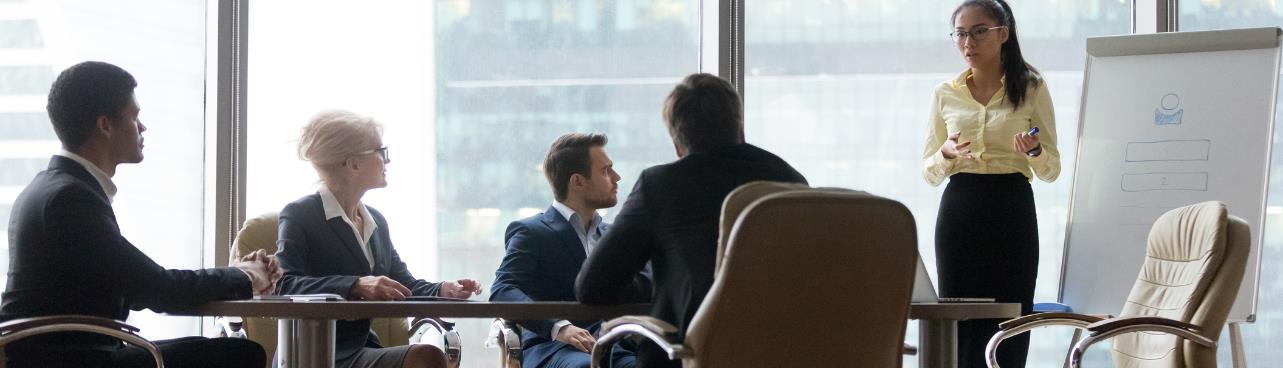 Perceel 1
Opleidingen tot coach en mentor
Perceel 2
Opleidingen coachende vaardigheden
Perceel 3
Externe coaches
[Speaker Notes: Perceel 1 
Aanbieder met opleidingscatalogus met opleidingen tot coach in diverse specialisaties (leiderschapscoach, veerkrachtcoach, executive coaching, loopbaancoach…). 

Perceel 2
Aanbieder met opleidingscatalogus coachende vaardigheden voor LG en MW + ontwikkelen van een coachende cultuur

Perceel 3
Aanbieder met portfolio aan externe kwalitatieve coaches gespecialiseerd in enkele disciplines, thema’s en doelgroepen (executive coaching, coaching van directieteams, coaching van LG en MW, teamcoaching, change en organisatiecoaching,…)]
Mogelijke bestellers
Achterliggende ideeën
Opleidingen gekoppeld aan duurzame verankering coachende cultuur in organisatie
Professionaliseert HR in opzetten interne coaching- en mentorprogramma’s
Gericht op beroepsstandaarden i.v.m. coaching en mentoring
Kwalitatieve aanbieders en efficiënt bestelproces
Gevraagde leerlijnen
[Speaker Notes: Gebaseerd op accreditatiecriteria voor coachingsopleidingen EMCC
8 coachingscompetenties en vaardigheidsindicatoren
Standaard verdeling studiebelastingsuren (praktijk, theorie en modellen, procesplanning, reflectie)
Fysieke en online bijeenkomsten (hybride leren?)
Individuele coaching inbegrepen (intern/extern)
Begeleide intervisie
Blended leren en transfer naar de werkplek
Onderbouwde en evidence-based aanpak en inhoud
Diversiteit en integriteit geïntegreerd als referentiekader
Deelnemers (7 min – 12 max per trainer)
Looptijd van de opleiding (passend bij het leerproces)]
Gericht op verschillende doelgroepen
Andere bepalingen
Perceel Opleidingen tot coach en mentor
13 december 2022
Welke opleidingen?
Opleidingscatalogus met volgende modules en varianten in diepgang 
Module 1 – Intervisor*						
Module 2 – Mentor (basis)*						
Module 3 – Coaching (basis)*					
Module 4 – Leiderschapscoach*					
Module 5 – Veerkrachtcoach*					
Module 6 – Teamcoach**						
Module 7 – Groepscoach**					
Module 8 – Loopbaancoach**
						
* Startend zonder voorkennis
** Slechts te volgen na een basisopleiding tot coach of **
Welke opleidingen?
Opleidingscatalogus met volgende modules en varianten in diepgang 	
Module 9 – Verdieping systemisch coachen**			
Module 10 – Vervolmaking coach**				
Module 11 – Coördinator mentor- en coachingsprogramma’s 	
Module 12 – Supervisie mentoren en coaches**				
Module 13 – Leernetwerken/Intervisie*				
Module 14 – Individuele begeleiding 			

* Startend zonder voorkennis
** Slechts te volgen na een basisopleiding tot coach of **
PerceelCoachende vaardigheden
13 december 2022
Welke opleidingen?
Module 1 – coachingscultuur ontwikkelen 			
Module 2 – coachende vaardigheden voor leidinggevenden 
Module 3 – coachende vaardigheden voor medewerkers 	
Module 4 – leernetwerk/Intervisie				
Module 5 – Individuele begeleiding
Gericht op verschillende doelgroepen
PerceelExterne coaches
13 december 2022
Types dienstverlening
Definitie traject
Traject (bestelling en betalend)
Inbegrepen
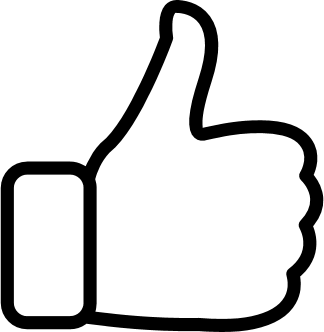 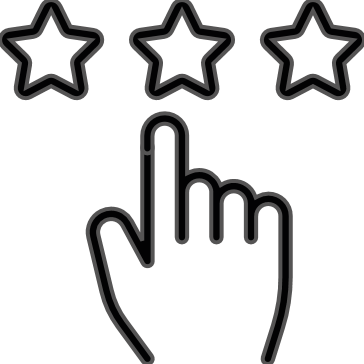 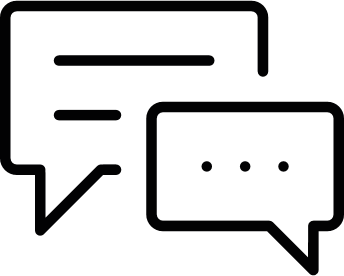 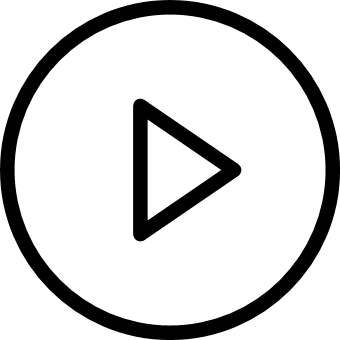 Eindevaluatie met klant

1u
4 coachings-gesprekken

Coachee/team
Individueel 1u
Team 2u
Intakegesprek

Coachee/team
Individueel 1u
Team 2u
Afsluitend gesprek

Coachee/team
Individueel 1u
Team 2u
13/12/2022 │45
Criteria externe coaches
Definitie traject
Traject (bestelling en betalend)
Inbegrepen
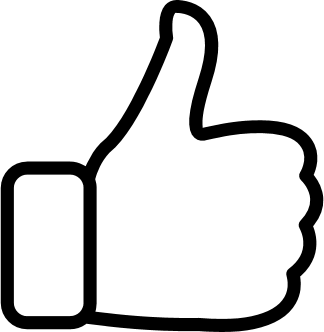 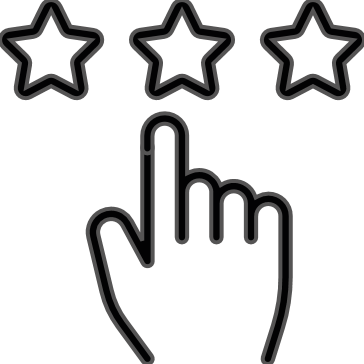 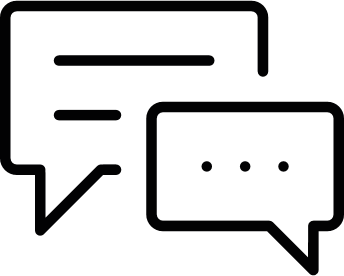 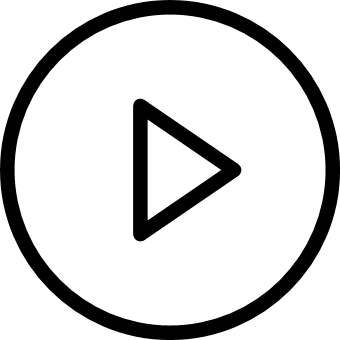 Eindevaluatie met klant

1u
4 coachings-gesprekken

Coachee/team
Individueel 1u
Team 2u
Intakegesprek

Coachee/team
Individueel 1u
Team 2u
Afsluitend gesprek

Coachee/team
Individueel 1u
Team 2u
13/12/2022 │47
Bestelproces
Raamovereenkomsten
13 december 2022
Bestelproces perceel 1 & 2
Opleiding (betalend)
Inbegrepen (gratis)
Inbegrepen (gratis)
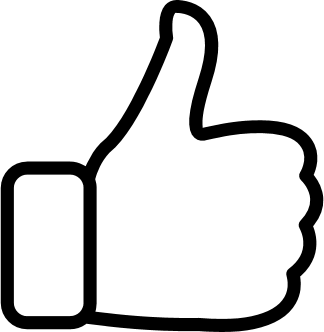 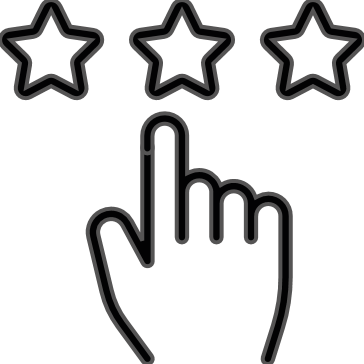 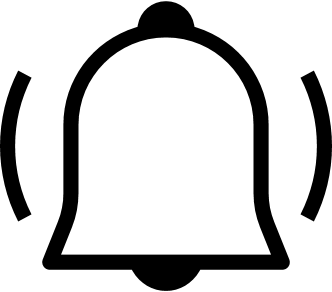 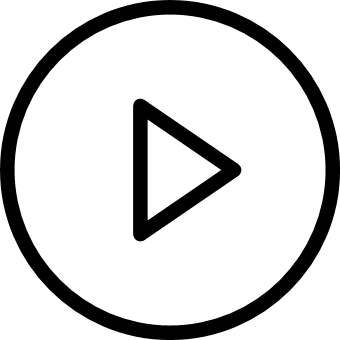 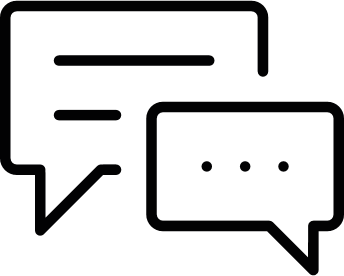 Eindevaluatie met  klant en opleider
Afsluitende sessie
opleiding
Verkennend gesprek met dienstverlener

(AgO mee in cc)
Offertevoorstel
akkoord of geen akkoord offerte
Opleiding start eventueel met kick-off
13/12/2022 │49
[Speaker Notes: Termijnen toevoegen]
Bestelproces perceel 3
Inbegrepen
Traject coach (betalend)
Inbegrepen
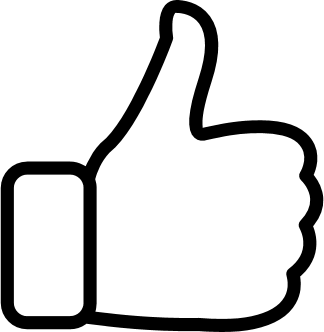 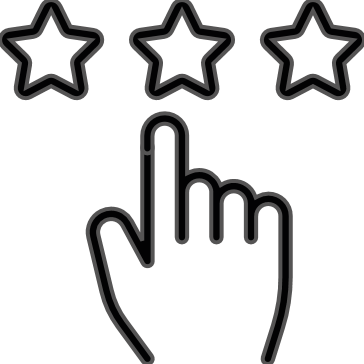 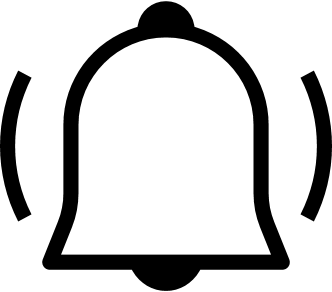 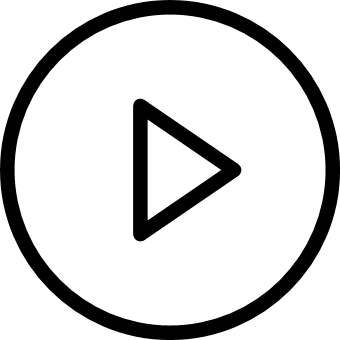 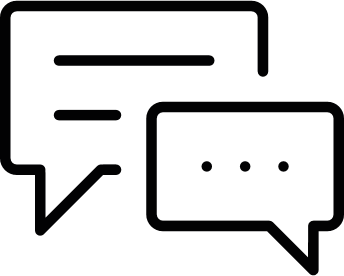 Eindevaluatie met  klant, bv. LG van coachee of HR samen met coachee
Afsluitende sessie
coachee/team
Verkennend gesprek met dienstverlener

(AgO mee in cc)
Offertevoorstel
akkoord of geen akkoord offerte
Startsessie coachee/team
13/12/2022 │50
Meer informatie
Webpagina ‘Dienstverlening leiderschap’

Externe coaches 
Externe opleidingen coachende vaardigheden
Externe opleidingen tot mentor en coach
Opleidingsaanbod leiderschap
Voorjaar 2023
13 december 2022
Opleidingsaanbod (open aanbod)
Vlotte start
Prestaties beoordelen
Coachend leidinggeven
Teambetrokkenheid
Bedankt!
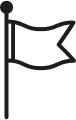 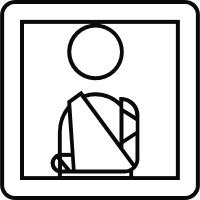 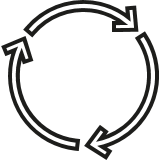 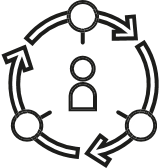 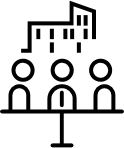 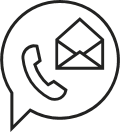 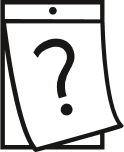 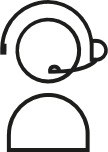 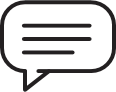 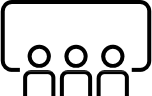 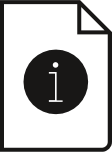 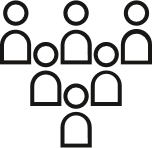 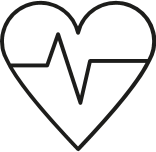 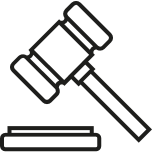 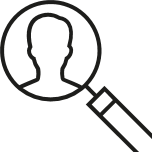 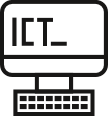 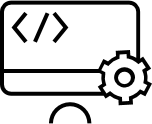 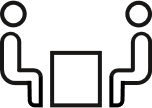 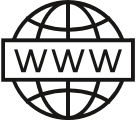 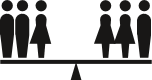 Archeologievlag
Arbeids-ongeschiktheid
Auditorium
Bericht
Circulair
Circulaire economie
Congrescentrum
Contact
Datum
Dispatching
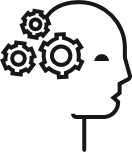 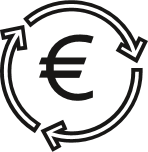 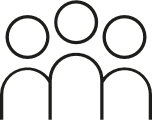 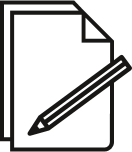 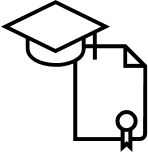 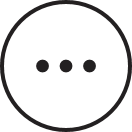 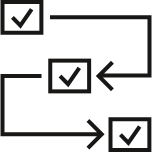 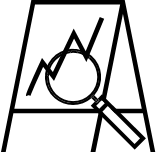 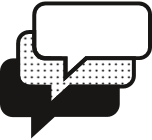 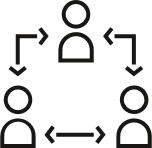 Justitie
Gebruikersgids
Gelijk aanbod
Gezelschappen
Gezondheid
HR
ICT
Instrumenten
Intake
Internet
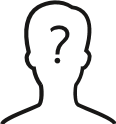 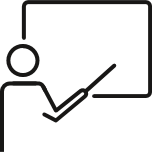 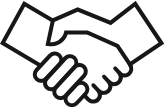 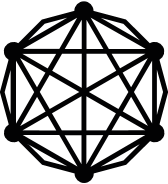 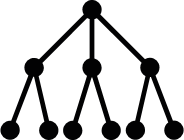 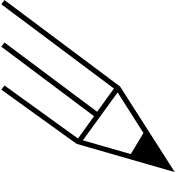 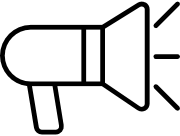 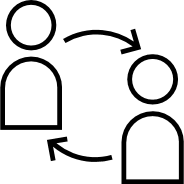 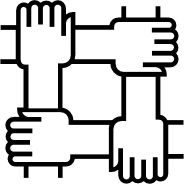 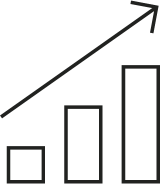 Knowledge
LCC
Leidinggevende
Leren
Meer acties
Methodiek
Monitoring
Multi language
Netwerk
Meer aanvragen
Ongekende gebruiker
Opleiding
Overeenkomst
Participatie
Participatie
Penpunt
Promotie
Rotatie werknemer
Samenwerken
Schaalvoordelen
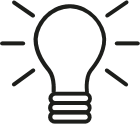 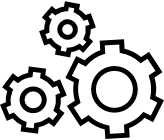 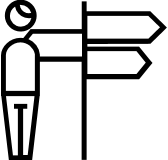 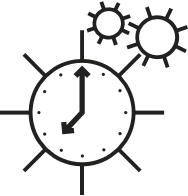 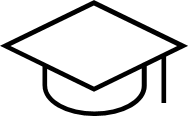 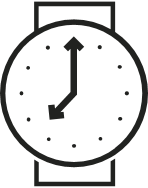 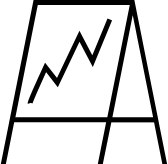 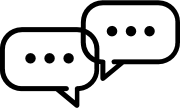 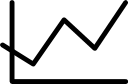 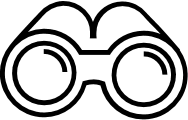 Lamp
Statistiek
Technologie
Tekstballon
Uitvoeringstijd
Universiteit
Uurwerk
Vergaderzaal
Verrekijker
Trajectbegeleiding
Jouw icoon niet gevonden? Bezoek de iconenbibliotheek van de Vlaamse overheid
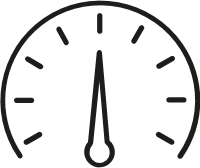 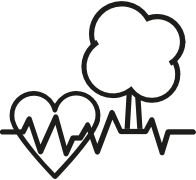 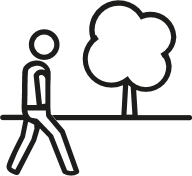 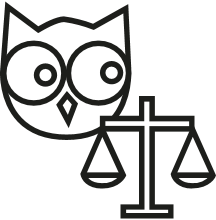 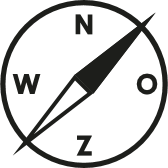 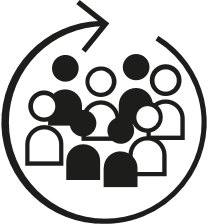 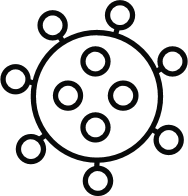 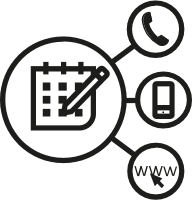 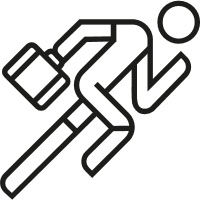 Sport op het werk
Gezondheid welzijn en rust
Reserveren via website, app, telefoon
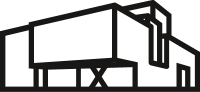 Herman Teirlinck
Barometer
Buitenactivteit
Integriteit
Kompas
Integratie
Coronavirus
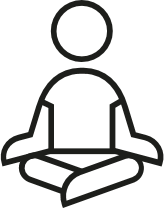 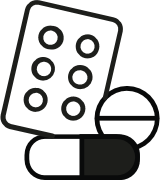 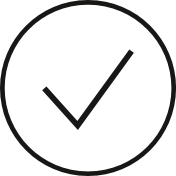 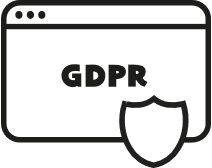 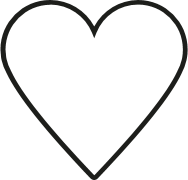 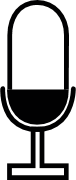 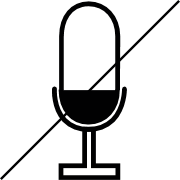 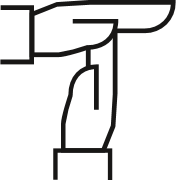 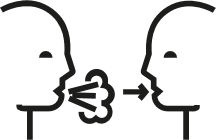 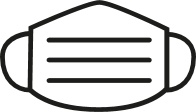 Yoga
Besmetting
Medicatie
Beoordeling
DPOaaS
Hart
Mondmasker
Microfoon
Microfoon geen geluid
Time-out
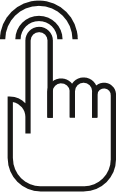 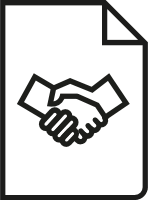 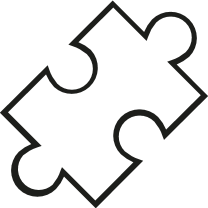 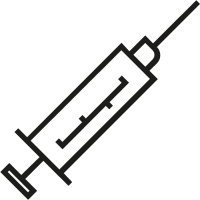 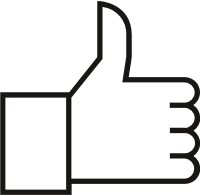 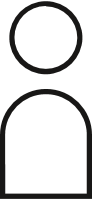 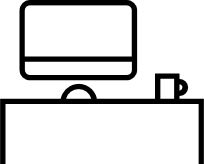 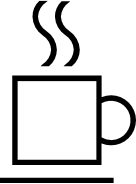 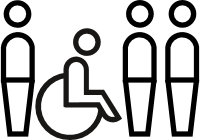 Participatie van personen
Handenwassen
Dubbelklik
Raamcontract
Puzzelstuk
Spuit
Incentive
Natuurlijk persoon
Bureau
Koffie
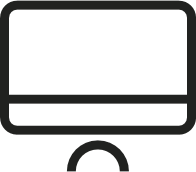 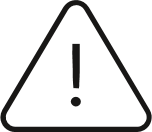 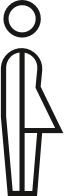 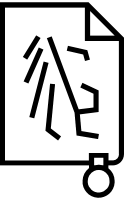 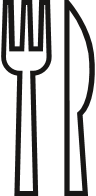 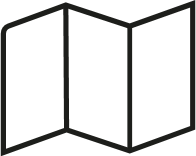 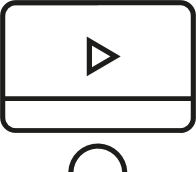 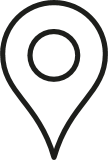 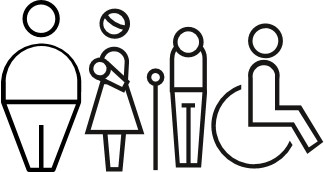 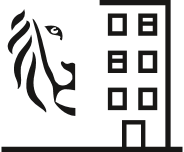 Beleid
Computerscherm
Aandacht
Transgender
Overheidsgebouw
Bestek
Sociale inclusie
Kaarten
Aduio-video
Pinpoint
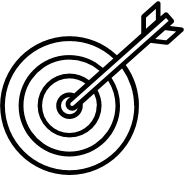 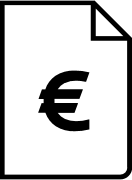 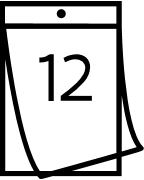 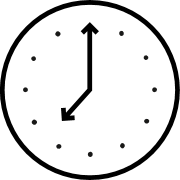 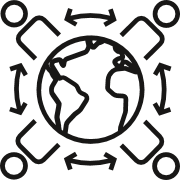 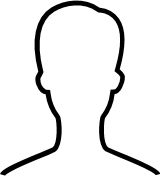 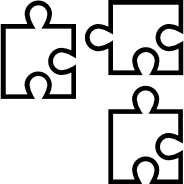 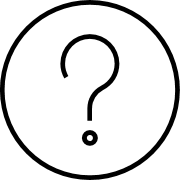 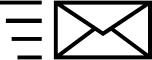 Oplossing
Doelstelling
Factuur
Kalender
Klok
Netwerking
Gebruiker
Setting gericht
Vraagteken
Wereldbol
Jouw icoon niet gevonden? Bezoek de iconenbibliotheek van de Vlaamse overheid